Douglas County School District Energy Services
Performance Contracting
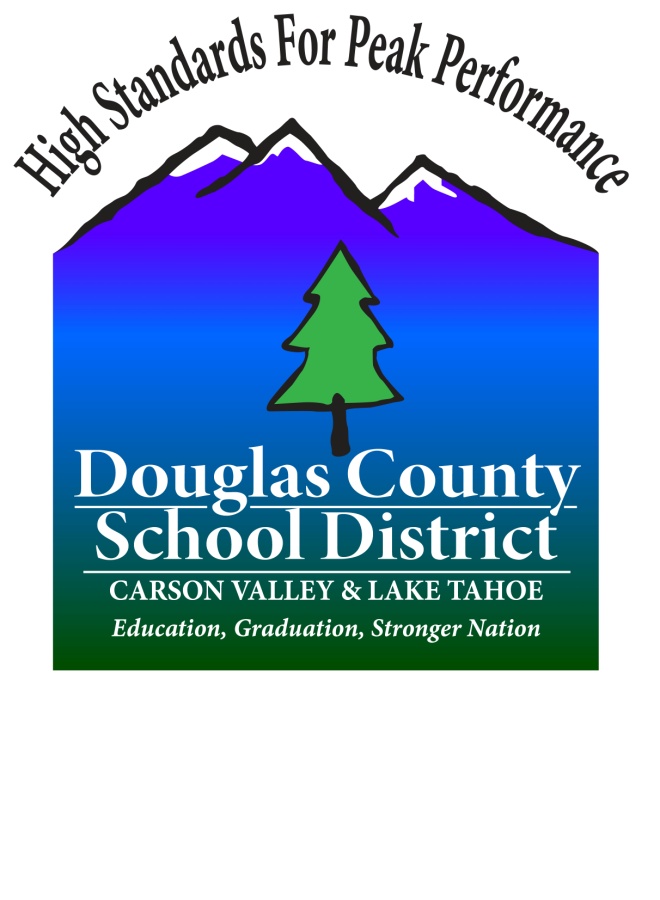 Energy Services Performance Contracting (ESPC) – Why do it?
Aged Facilities

Infrastructure and Maintenance Needs

Limited Personnel

Lack of Funds
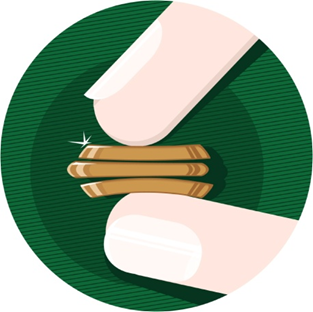 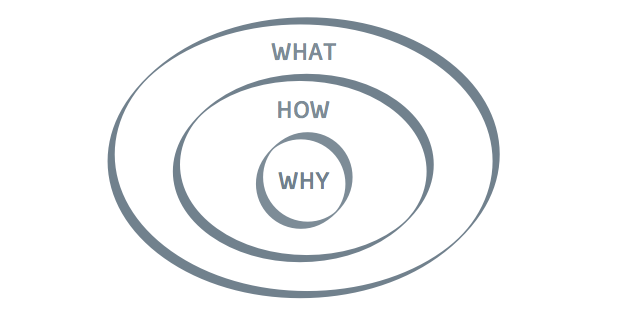 DCSD’s ESPC – Project Overview
Total of 11 Energy Conservation Measure (ECMs)

District Wide Coverage

Compressed Schedule

Immediate Results = Savings
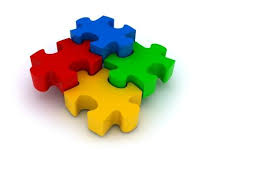 ESPC – Results
Sustainability

Measurement and Verification - Savings

Leveraging of FGA and Funding Sources
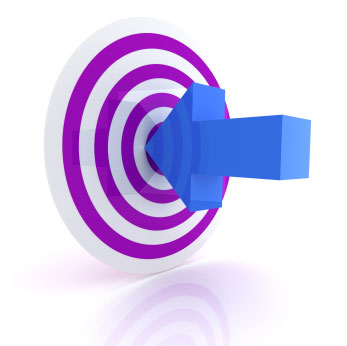 Sustainability
District-wide Material Standards Developed

Internal Energy Management System (EMS) Specialist

ESPC Measurement and Verification
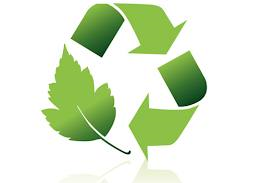 M&V - Savings
Baseline Measurement of Guarantee

Estimated > $970K in Savings
Term = 15 Years
Select years of reporting
Accumulated Savings to-date > $96K
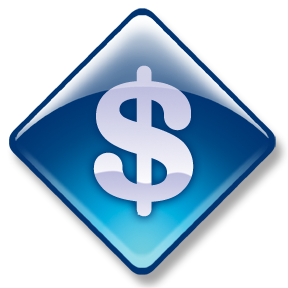 Leveraging Additional Funds
Momentum for bond initiative and approval

FGA supports “shovel-ready” projects
Qualified for ARRA grant funding
Qualified for QSCB bond funding

Rebates / Incentives
Reductions in future O&M
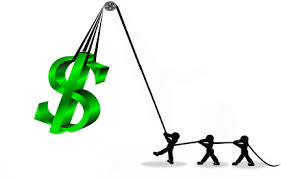 ESPC Success!
Needed Buy-In & Support

Transparency Required

Local Economic Boosts

Formal Reports Measure Guarantee

White Papers, Press Releases, DOE Case Study
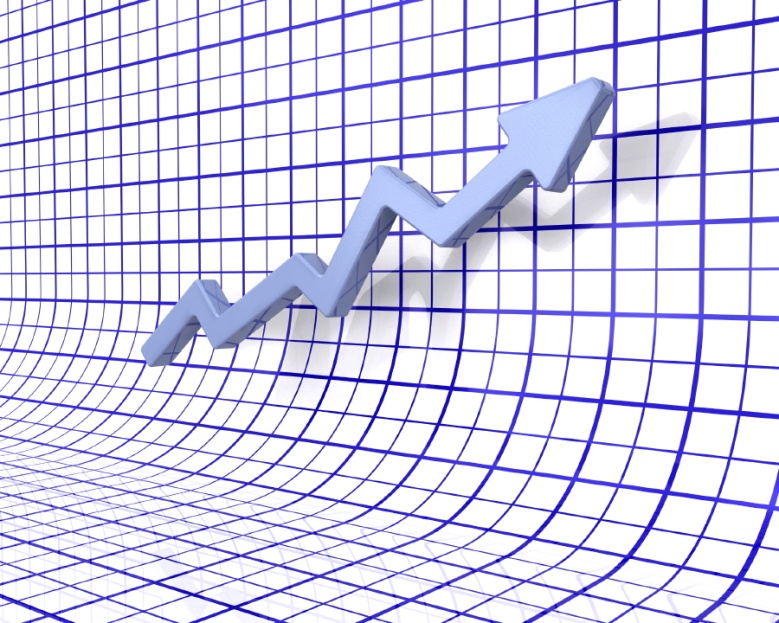 Continuing Energy Efficiencies – Future Goals
Questions?